Паркова культура
Підготувала
Учениця 11- Б Класу
Красноармійського КНВК 
Шевченко Елліна
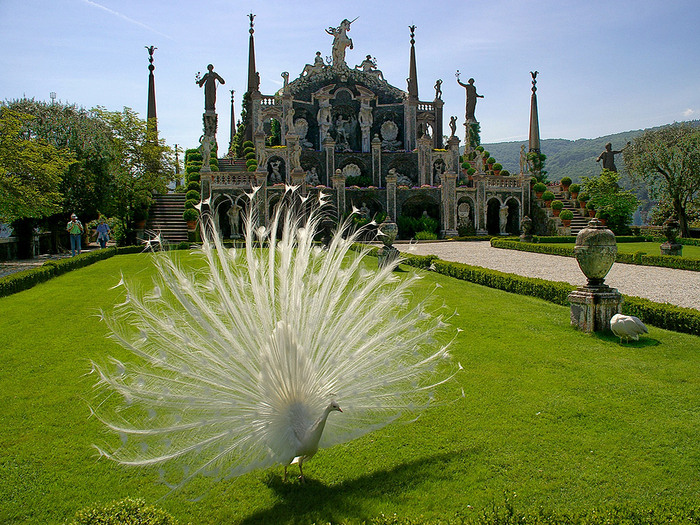 Версальський парк
Переворот у проектуванні парків класичного стилю справив талановитий майстер Андре Ленотр (1613-1700) , вершиною творчості якого став знаменитий Версальський парк , що став яскравим засобом вираження , абсолютної влади короля Франції Людовіка XIV .
На цьому яскравому прикладі ландшафтного мистецтва виховане не одне покоління архітекторів. 
     Тільки геній Ленотра підніс на небувалу висоту садово -паркове мистецтво , увібрав все краще, що існувало до нього , і затвердив французький класичний стиль .
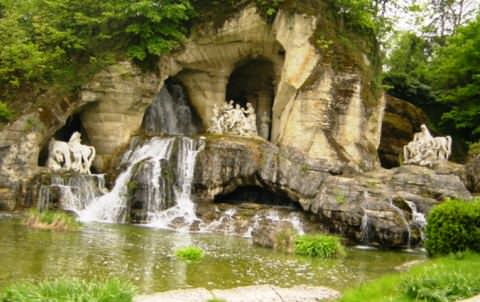 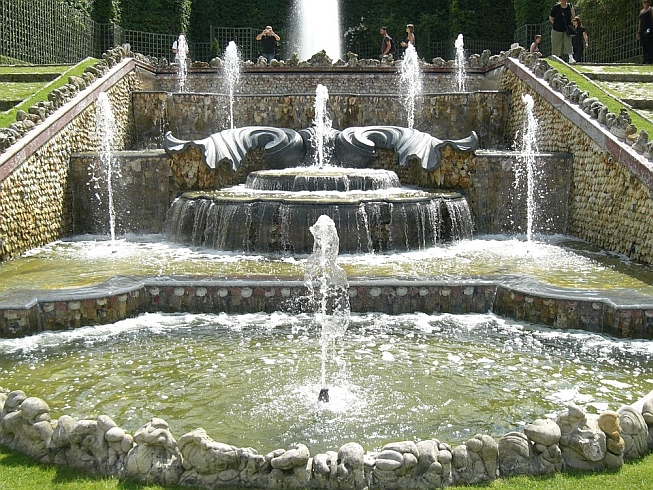 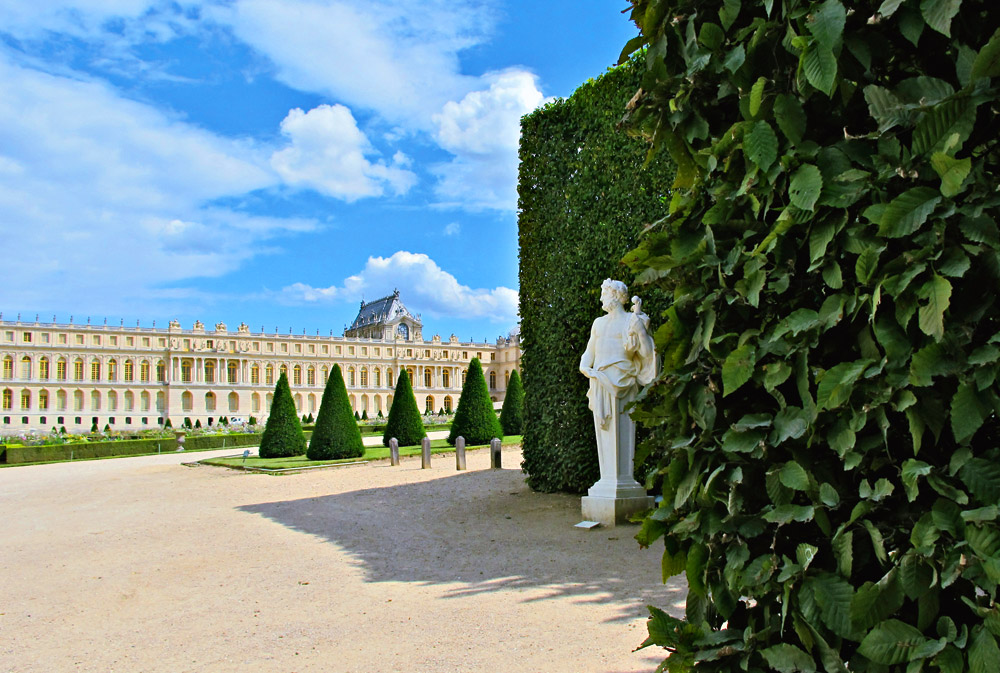 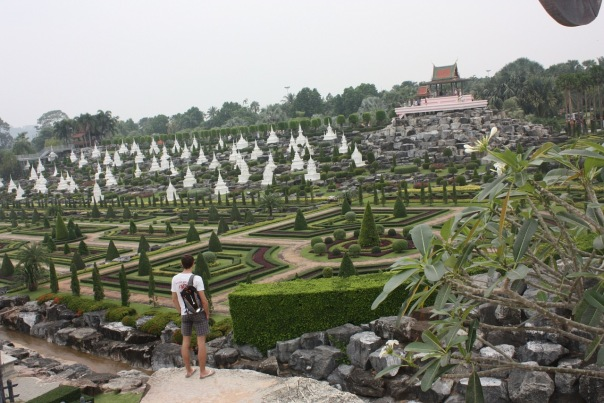 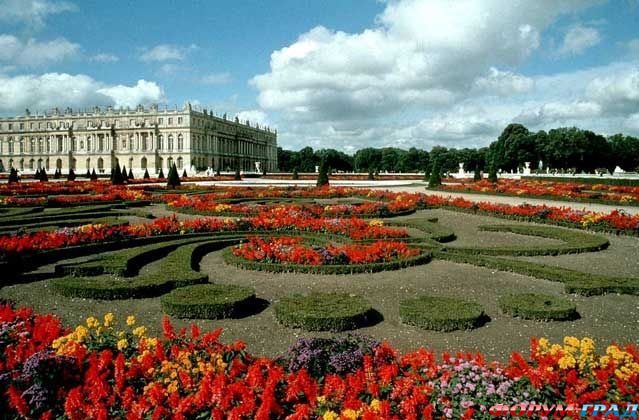 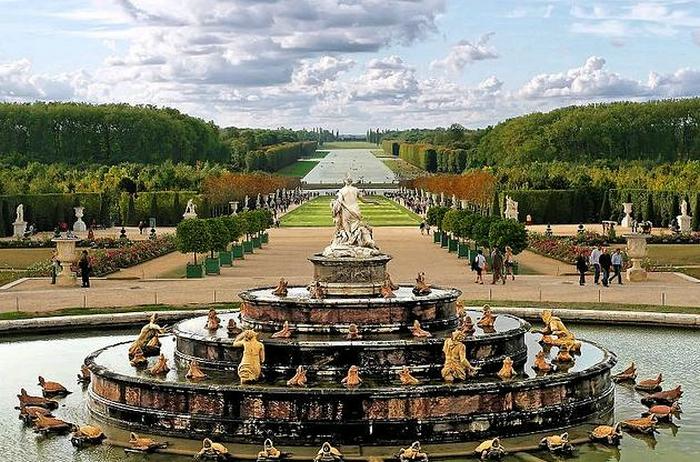 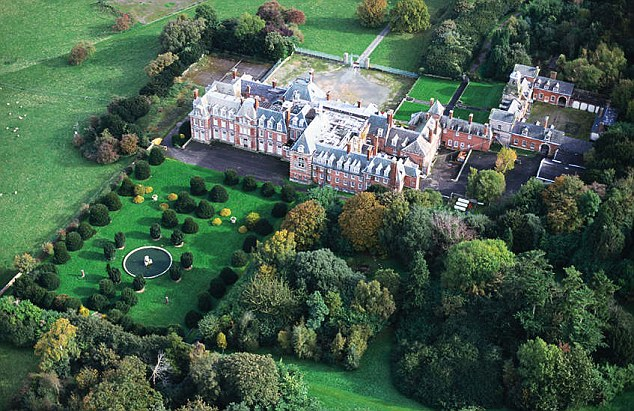 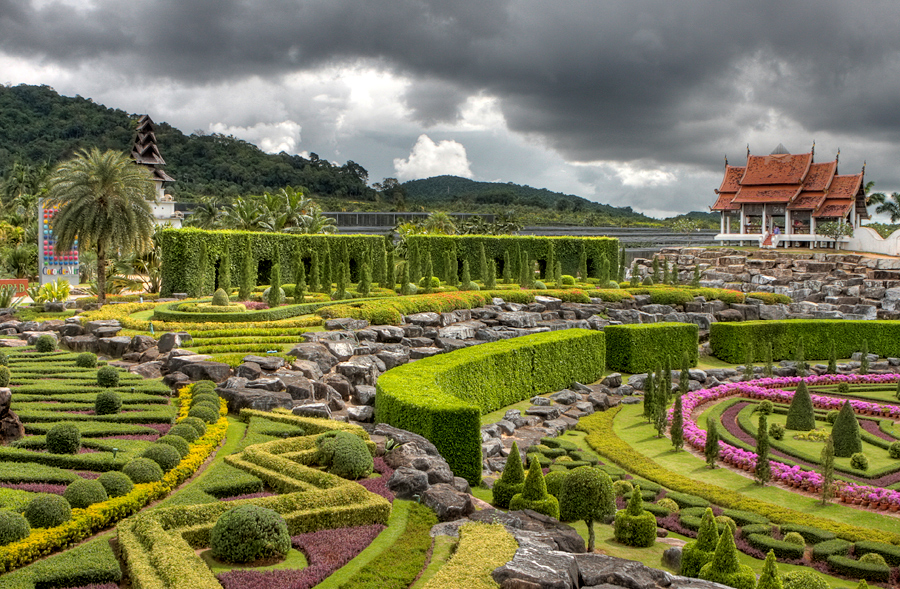 Лондонский гайд-парк
Гайд- парк - королівський парк, розташований в самому центрі Лондона. Є одним з найбільших лондонських парків 
     На сьогоднішній день , Гайд -парк досить популярне місце , як серед жителів Лондона , так і серед туристів. Тут можна грати у волейбол або футбол на спеціально обладнаних майданчиках , їздити верхи по Rotten Row - знаменитої дорозі для верхової їзди.
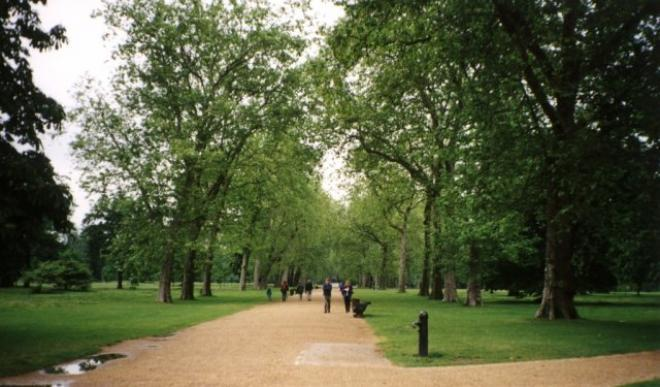 Відвідувачі парку можуть купатися в озері , кататися на роликах або просто прогулюватися по тінистих алеях .
      На території парку досить часто проходять різні концерти , виступи , офіційні паради і найрізноманітніші виставки.
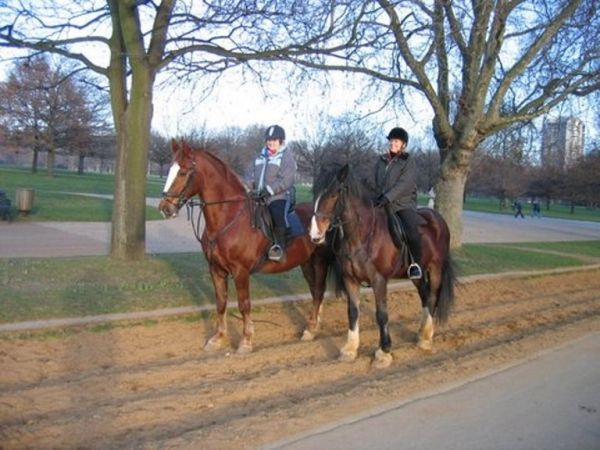 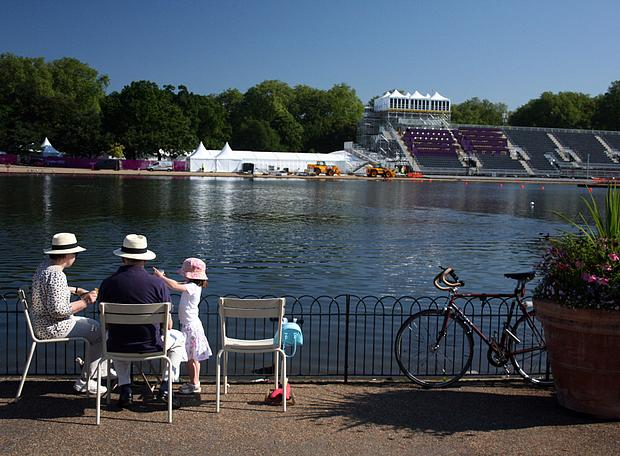 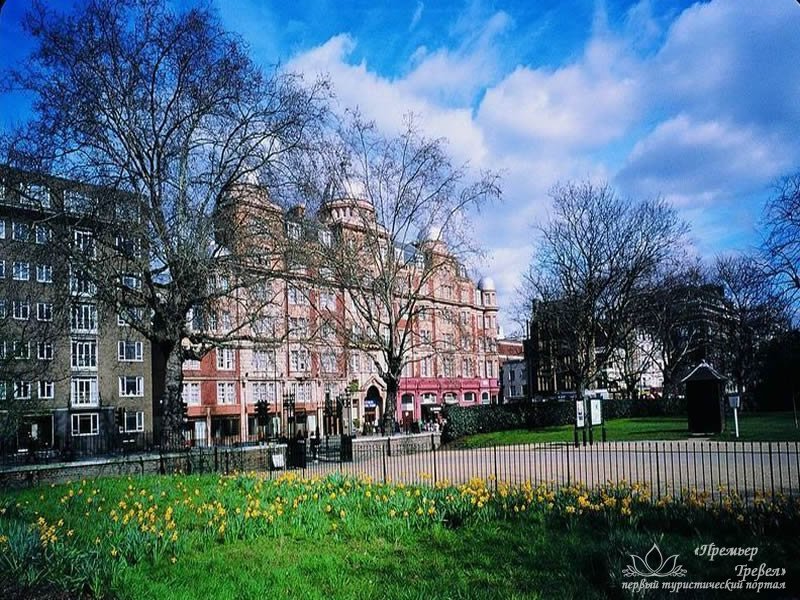 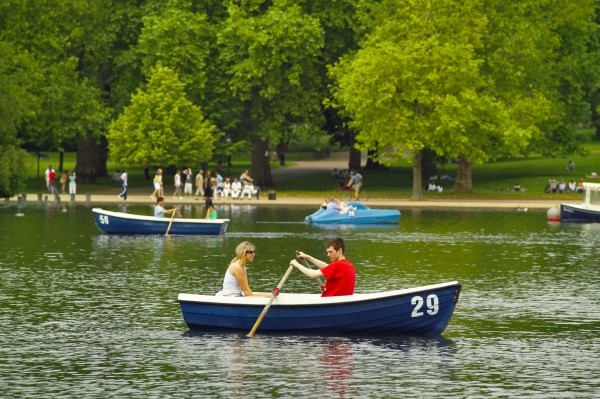 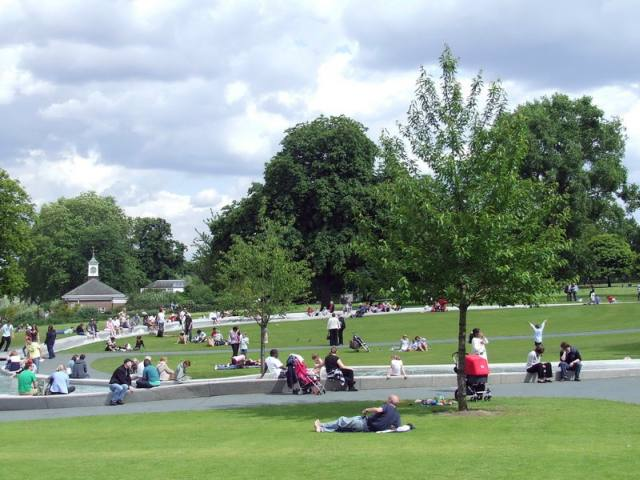 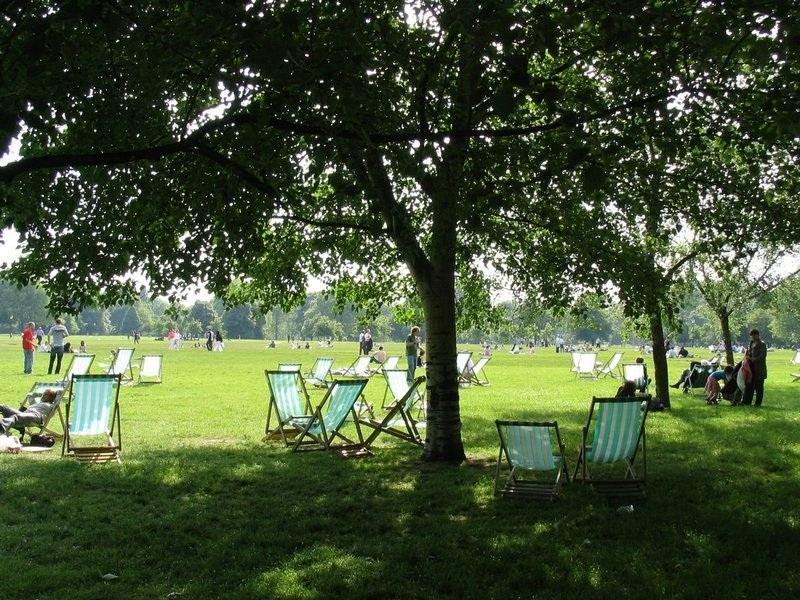 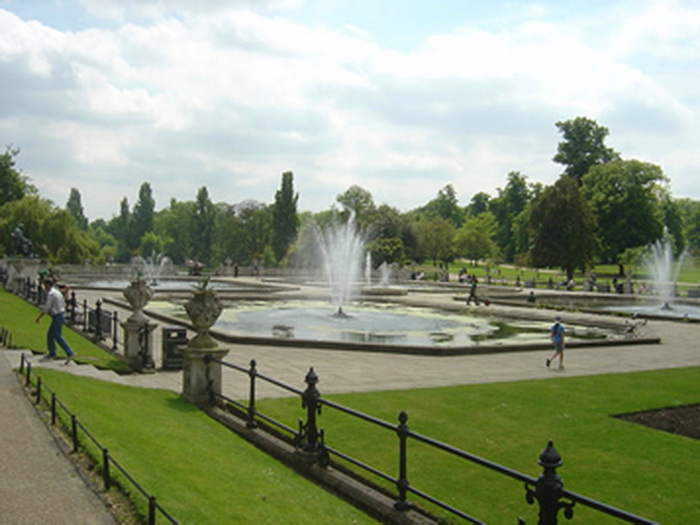 Сад мініатюрних пейзажів
Японський сад будується за добре продуманою схемою. Всі його складові врівноважують один одного, створюючи цілісну композицію. 
    Простота - основний принцип, немає нічого зайвого і, що важливо, немає прагнення до європейської масштабності: сад може бути призначений тільки для милування, а не прогулянок по ньому, в цьому випадку його розмір не більше декількох квадратних метрів. 
     У японських садах основна увага приділяється деталям. Ось де результат визначається не кількістю, а якістю.
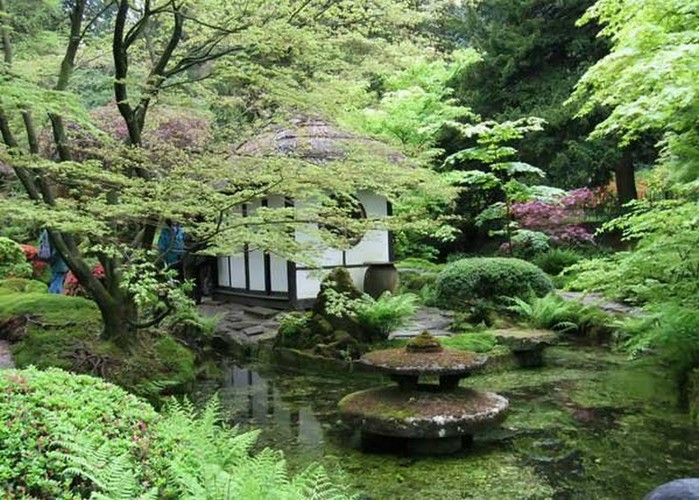 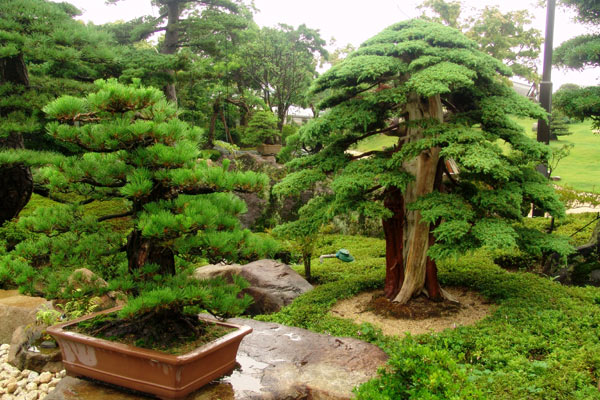 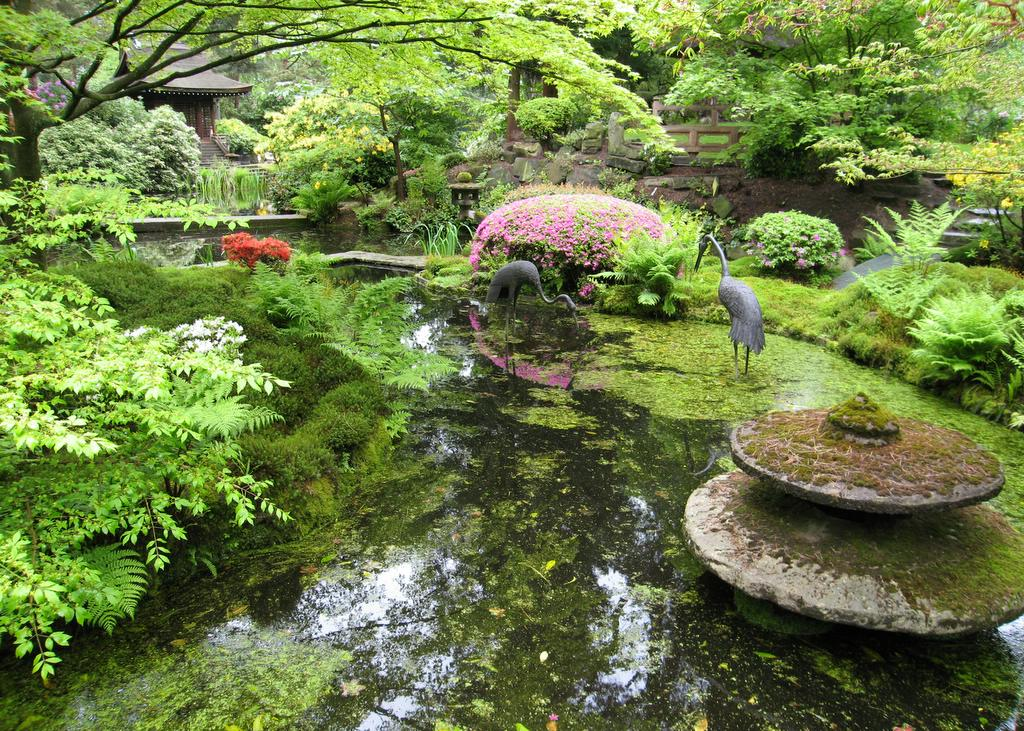 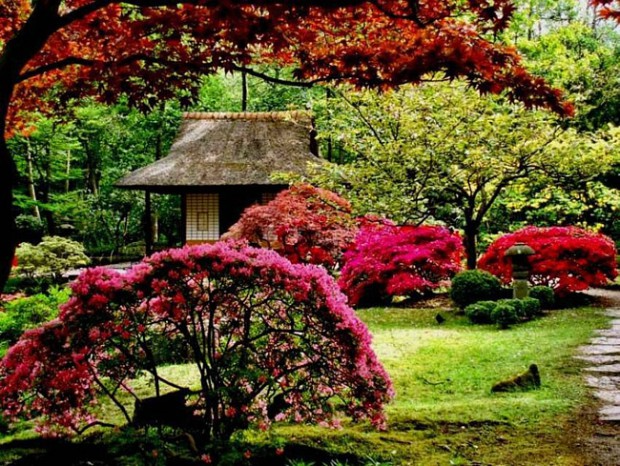 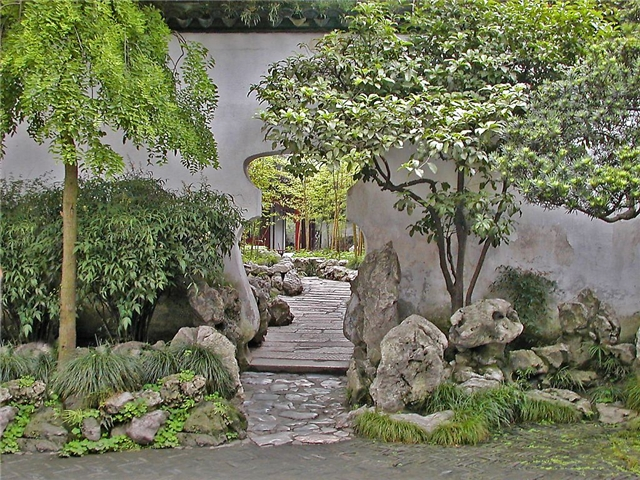 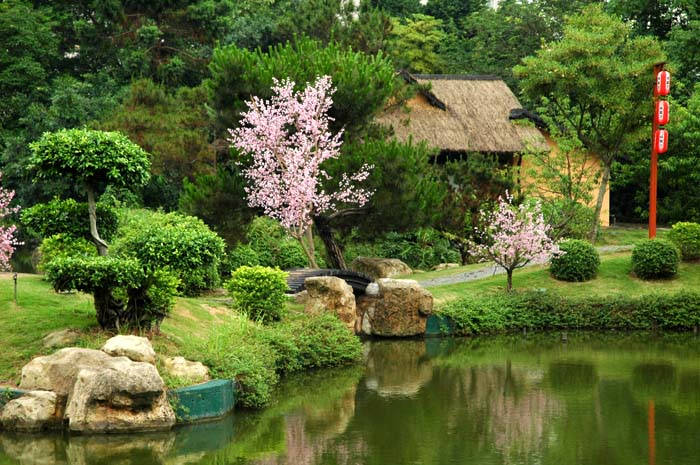 Дякую за увагу!